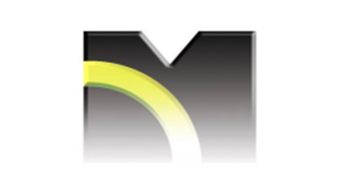 Македонска берза ад скопје
Извештај за следење на усогласеноста на котираните друштва со Кодексот за корпоративно управување
- ЗОРИЦА АСЕНОВА, ПРАВЕН СОВЕТНИК
Кодекс за корпоративно управување на акционерските друштва котирани на Македонска Берза АД Скопје
Извештај за следење на усогласеноста со Кодексот
Ова е првиот мониторинг извештај изготвен од страна на Берзата, со поддршка од Европската банка за обнова и развој и консултантите ангажирани од нејзина страна.
Извештајот дава приказ на податоците за корпоративното управување на котираните друштва за првата година од примената на Кодексот.
Анализираните податоци се однесуваат на 2022 година и истите ќе бидат појдовна основа за понатамошните споредби на степенот на усогласеност со Кодексот.
ADD A FOOTER
3
Извештај за следење на усогласеноста со Кодексот
Според Правилата за котација, само оние друштва чии акции се 
котирани на Официјалниот пазар на Берзата кои на ден 31.12 исполниле 
најмалку три од следните четири услови се задолжени да известуваат 
за тоа како го примениле Кодексот:
Пазарна капитализација во вредност од најмалку 5.000.000 евра.
Најмалку 100 акционери.
Најмалку 5% распространетост на родот на акциите во јавноста.
Со акциите на издавачот се тргувало во најмалку 30% од вкупниот број на денови на тргување во тековната година.
Само 28 (31%) од вкупно котираните 91 друштво ги исполниле критериумите и истите беа должни да известат за примената на Кодексот во 2022 година. 
Од 28-те друштва, 27 одговорија на прашалниците и се предмет на деталната анализа на усогласеноста
ADD A FOOTER
4
Споредба на 28-те друштва со вкупниот број на котирани друштва
31.12.2022
ADD A FOOTER
5
Извештај за следење на усогласеноста со Кодексот
Оценувањето на усогласеноста со Кодексот е извршено врз основа на податоците што се доставени од котираните друштва за усогласеноста со седумте делови на Кодексот и тоа:
ADD A FOOTER
6
Извештај за следење на усогласеноста со Кодексот
Податоците за примената на Кодексот друштвата ги доставуваат преку:
Прашалникот „примени или појасни зошто не си применил“ (Comply-or-Explain Questionnairе - CEQ Прашалник) и 
Прашалникот за корпоративно управување (Governance Information Questionnaire –GIQ Прашалник )
... за одговорите во прашалниците, дека истите се точни и вистинити и дека веродостојно ја отсликуваат примената на принципите и најдобрите практики на корпоративното управување од страна на друштвото пропишани со Кодексот одговара органот на управување на друштвото
ADD A FOOTER
7
ИЗВЕШТАЈ ЗА СЛЕДЕЊЕ НА УСОГЛАСЕНОСТА СО КОДЕКСОТ
Податоците за усогласеност се засноваат на одговорите на друштвата на Прашалниците 
Користена е проценката  што самите друштва ја наведуваат за нивната усогласеност со конкретните одредби од Кодексот.
Процентите на  усогласеност добиени како резултат на анализите на одговорите се збирни податоци и се однесуваат на сите анализирани друштва заедно и истите се разликуваат од процентот на усогласеност со  конкретен дел или одредба од Кодексот на секое друштво поединечно.
ADD A FOOTER
8
ИЗВЕШТАЈ ЗА СЛЕДЕЊЕ НА УСОГЛАСЕНОСТА СО КОДЕКСОТ
За целите на утврдување на севкупната усогласеност на друштвата со Кодексот, користена е следната методологија на вреднување со следната градација во бодови за одговор во CEQ Прашалникот:
целосна усогласеност и одговор „Да“ - 1 бод. 
кога одредбата е „неприменлива“, друштвото се смета како целосно усогласено - 1 бод. 
делумна усогласеност и одговор „Делумно“ – 0.5 бода. 
неусогласеност и одговор во 
    CEQ Прашалникот „Не“ -  (0) бода.
9
УСОГЛАСЕНОСТ СО КОДЕКСОТ – ПРОСЕЧНА СТАПКА И ПО КАТЕГОРИИ
Просечната стапка на усогласеност со Кодексот од страна на сите 27 друштва изнесува 76%.
44% од друштвата се усогласени со над 81% од одредбите од Кодексот 
Четирите друштва со најголема пазарна капитализација имаа најголем процент на усогласеност
Во категоријата на друштва со највисок процент на усогласеност (81-100) се и банките коишто имаа обврска да известат за примената на Кодексот
ADD A FOOTER
10
УСОГЛАСЕНОСТ СО КОДЕКСОТ – ПО ДЕЛОВИ
Дел 5 Ризик и контрола
Дел 6 Засегнати лица, одржливост и 
општествени прашања
Дел 7 Транспарентност и објавување
Дел 1 Права на акционерите и односи со акционерите
Дел 2 Надзорен одбор
Дел 3 Управен одбор
Дел 4 Судир на интереси
ADD A FOOTER
11
УСОГЛАСЕНОСТ СО КОДЕКСОТ – ПО ОДРЕДБИ
(одредби со највисока стапка на усогласеност)
1.4 - Детали за Собранието на акционери кои се објавени на веб-страната на друштвото
1.6 - Собранието на акционери се одржува во време и на место погодно за акционерите
2.2 - Внатрешните акти специфицират за кои одлуки е потребно одобрение од Надзорниот одбор
3.1 - Внатрешните акти ги специфицираат одговорностите на Управниот одбор
4.1 - Критериуми за членови на Надзорен и Управен одбор кои се однесуваат за судир на интереси
4.3 - Процедури за зделки со заинтересирани страни
7.1 - Информации кои мора да се објавени на СЕИ-НЕТ и/или во годишниот извештај
7.4 - Управниот одбор да ги потврди сите објавени информации
ADD A FOOTER
12
УСОГЛАСЕНОСТ СО КОДЕКСОТ – ПО ОДРЕДБИ
(одредби со најниски стапки на усогласеност)
2.17 - Објавување на план за сукцесија на надзорниот одбор
2.22 - Надворешно членство во комисиите на надзорниот одбор
2.19 - Формирање на комисија за ревизија
2.20 - Објавување на правилата за работа на комисиите на надзорниот одбор
2.24 - Објавување на информација за членството и состаноците на комисиите на надзорниот одбор
ADD A FOOTER
13
УСОГЛАСЕНОСТ СО КОДЕКСОТ – ПРАКТИКИ НА УПРАВУВАЊЕ
Дел 2: Надзорен одбор
ADD A FOOTER
14
УСОГЛАСЕНОСТ СО КОДЕКСОТ – ПРАКТИКИ НА УПРАВУВАЊЕ
Дел 2: Надзорен одбор
ADD A FOOTER
15
УСОГЛАСЕНОСТ СО КОДЕКСОТ – ПРАКТИКИ НА УПРАВУВАЊЕ
Дел 2: Надзорен одбор
ADD A FOOTER
16
УСОГЛАСЕНОСТ СО КОДЕКСОТ – ПРАКТИКИ НА УПРАВУВАЊЕ
Дел 2: Надзорен одбор
ADD A FOOTER
17
ЗАКЛУЧОЦИ
ОПШТИ ЗАКЛУЧОЦИ
ИДНИ АКТИВНОСТИ НА БЕРЗАТА
ОЧЕКУВАЊА
ADD A FOOTER
18
ИЗВЕШТАЈ ЗА СЛЕДЕЊЕ НА УСОГЛАСЕНОСТА СО КОДЕКСОТ- ОПШТИ ЗАКЛУЧОЦИ
Овој Извештај дава општа слика за преовладувачката практика на корпоративно управување на котираните друштва кои се должни да известат за примена на Кодексот и се заснова на проценката  што самите друштва ја наведуваат за нивната усогласеност со Кодексот. 
Општ заклучок е дека друштвата се на добар почеток, дека просечната стапка на усогласеност на друштвата со Кодексот од 76% е охрабрувачка и дека истата е на задоволително ниво. 
Во категортијата на највисока стапка на усогласеност (81-100) се дури 44% од вкупниот број на друштва
ADD A FOOTER
19
ИЗВЕШТАЈ ЗА СЛЕДЕЊЕ НА УСОГЛАСЕНОСТА СО КОДЕКСОТ- ОПШТИ ЗАКЛУЧОЦИ
Различно ниво на усогласеност помеѓу различните делови од Кодексот делумно може да биде резултат на:
не/постоењето на слични одредби во важечките закони и Правилата за котација
бројот на прашања за деловите, 
прва година од примена на Кодексот, којшто пак вклучува многу новини во однос на веќе препорачаните практики со претходниот кодекс.
ADD A FOOTER
20
ИЗВЕШТАЈ ЗА СЛЕДЕЊЕ НА УСОГЛАСЕНОСТА СО КОДЕКСОТ- ИДНИ АКТИВНОСТИ НА БЕРЗАТА
Сепак, постои простор за подобрување...
КВАЛИТЕТ
Во фокусот на идните извештаи за усогласеност ќе биде и квалитетот на одговорите на друштвата за усогласеност со Кодексот, а со тек на време ќе бидат вклучени и податоци за поединечни друштва. 
ЈАСНИ И ПРЕЦИЗНИ ИНФОРМАЦИИ
Во периодот што претстои до наредниот извешатаен период, Берзата ќе преземе активности за да обезбеди поголема јасност и прецизност на информациите, како и поголема разбирливост на некои од прашањата за усогласеноста со Кодексот. Планирани се обуки, работилници, како и средби со конкретните друштва.  
ИДНИ ОБВРСКИ ЗА ПРИМЕНА
При изготвување на идните извештаи, Берзата ќе ја 
следи усогласеноста со одредбите за кои претходно 
било одговорено дека ќе се применуваат во иднина.
ADD A FOOTER
21
ИЗВЕШТАЈ ЗА СЛЕДЕЊЕ НА УСОГЛАСЕНОСТА СО КОДЕКСОТ- ОЧЕКУВАЊА
Очекуваме...
Дополнителен напредок
Подобри практики на корпоративно управување 
Повисоко ниво на усогласеност со Кодексот
Зголемување на довербата во јавноста
... преку остварување на индивидуалната цел за добро корпоративно управување на секое поединечно друштво, заеднички да придонесме за остварување на повисока цел – обезбедување на 
одржлив економски раст.
22
БЛАГОДАРИМЕ ЗА ВНИМАНИЕТО
Македонска Берза АД Скопје 
Зорица Асенова, Правен советник
Email: mse@mse.org.mk
zorica.asenova@mse.org.mk